GEO/LEO Fog/NtMicro. AK Loop
VIIRS and MODIS NtMicro. AK Loop
25 Aug 2014 0600Z-1330Z
25 Aug 2014 0600Z-1330Z
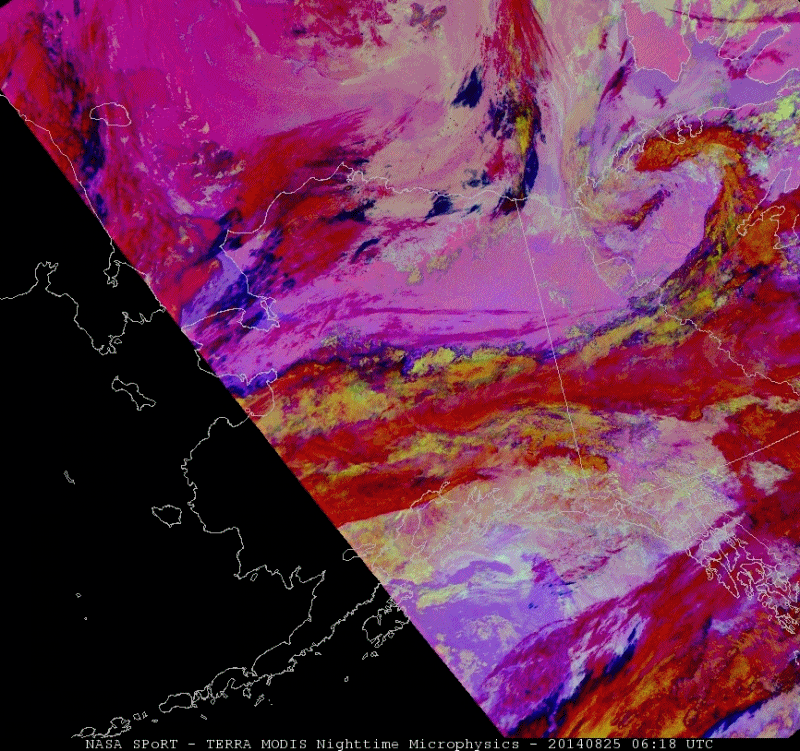 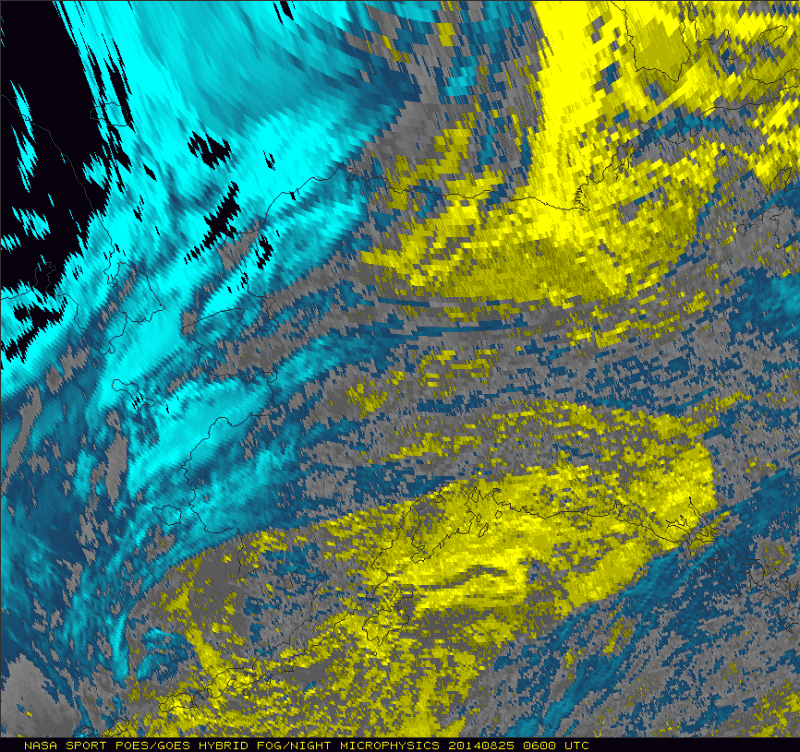 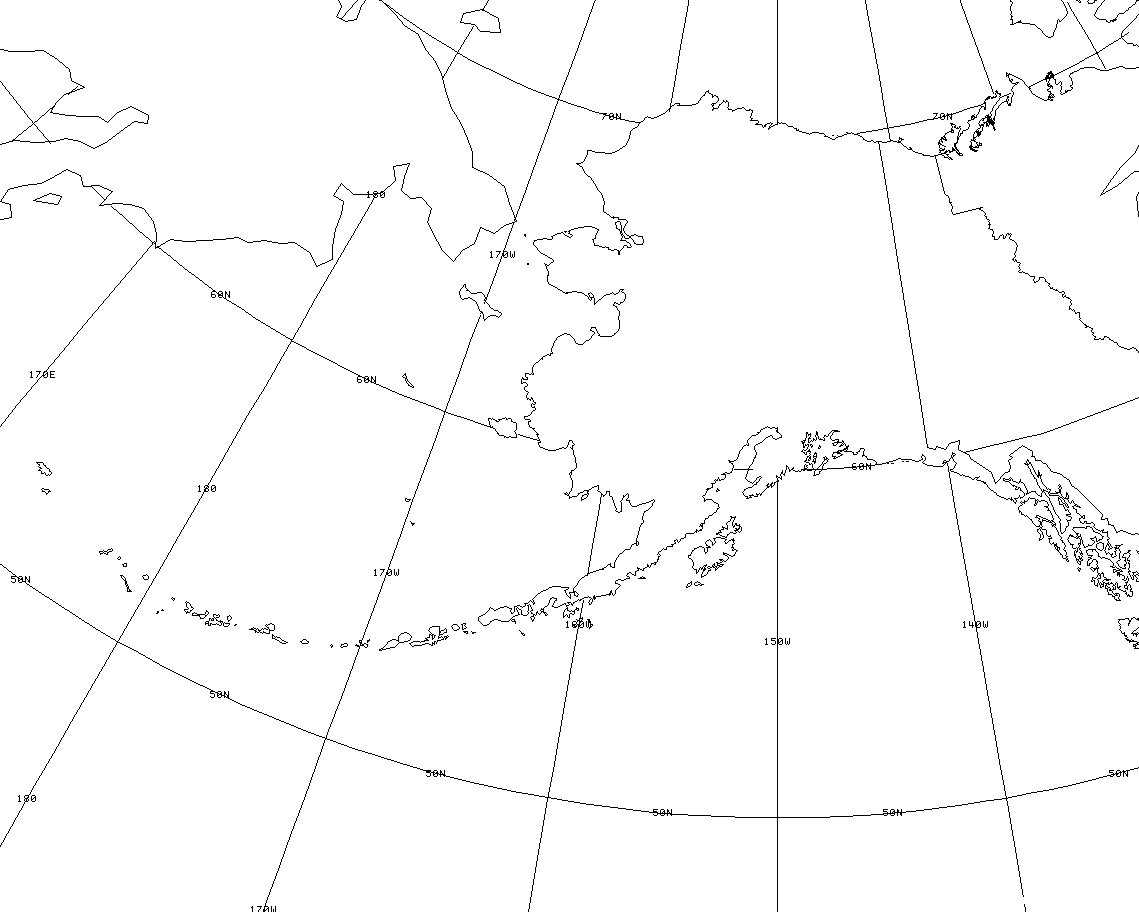 [Speaker Notes: Only during slide 3]
AK NtMicro Assessment
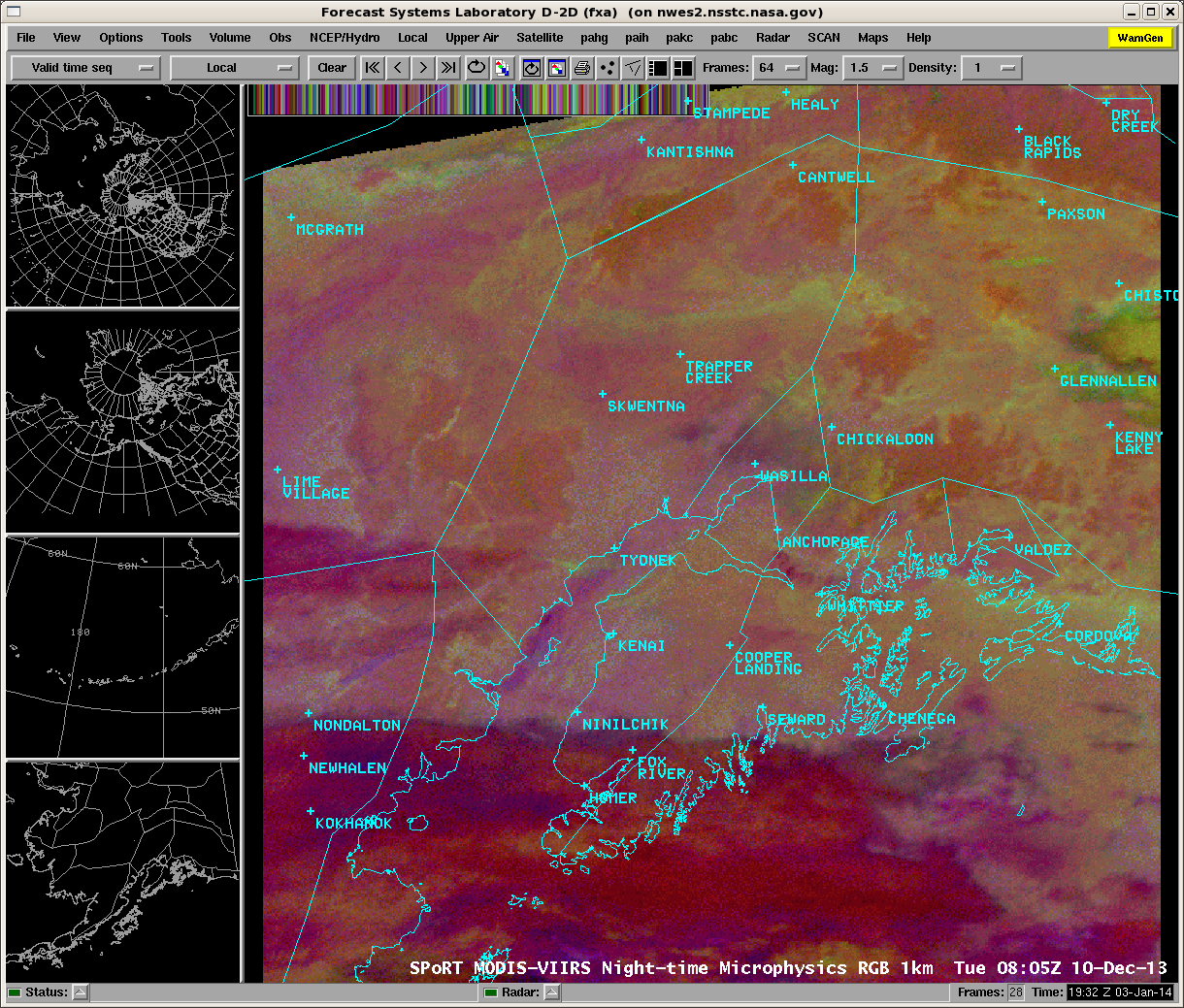 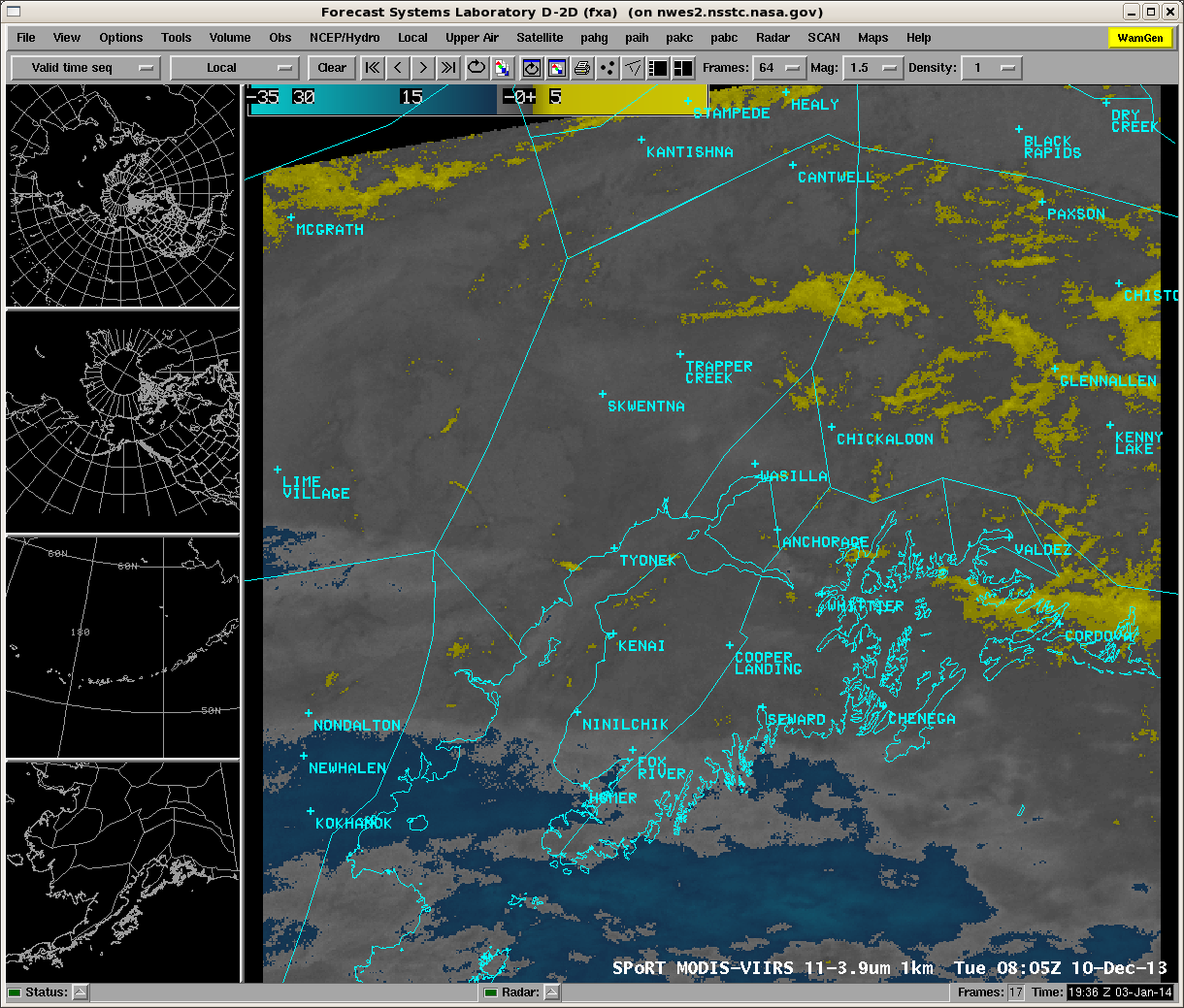 A forecaster from AFC evaluated the impact of the NtMicro as “very large” for differentiating between fog and low clouds on 10 Dec 2013. The high resolution GEO/LEO Hybrid imagery (right) clearly shows areas of fog/low cloud throughout the eastern portion of the image, and the NtMicro (left) helps distinguish the fog in low lying areas and in the valleys from the low, thicker clouds.
[Speaker Notes: Only during slide 4]
VIIRS 24hr Micro. AK Loop
3 Aug 2014
1158Z – 2334Z
[Speaker Notes: Only during slide 9]